Outline
Force transmissibility
Base excitation
Motion transmissibility
Rotating Unbalance
Forced Transmissibility
Forced Transmissibility
Forced Transmissibility
 
         In the single degree of freedom system the force transmissibility is defined as the ratio between the magnitude of the transmitted force (ground reaction) and the applied force.

 Steady state solution:
           xss (t)  = X0 Sin (ωt - φ)

Find the force act on the ground at any instant of time t.
Free body diagram of Ground
F0 Sin (ωt)
x
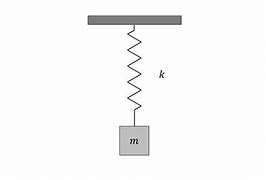 k
c
c ẋ
k x
Spring force
Damper force
Forced Transmissibility
c ẋ
k x
Spring force
Damper force
Net force transmitted to ground (FG ) = k x + c ẋ

As time approaches to larger then displacement of mass with respect to time is steady state 
solution.

Therefore     x (t)~ xss (t)    for larger value of time t .

In that case ,                                FG = k xss  +  c ωX0 Cos (ωt - Ⴔ) 

                                                    FG = k X0 Sin (ωt - Ⴔ) + c ω X0 Cos (ωt - Ⴔ) 

Find the maximum value of  FG,

                                                     ( FG )max =        k2  +  (c ω)2   X0

                                                                                   
                                                                                   X0        =
F0
(k – m ω2 )2  +  (c ω)2
Forced Transmissibility
( FG )max =        k2  +  (c ω)2         F0




Force transmissibility ratio =   Maximum force transmitted to ground ( FG )max
(k – m ω2 )2  +  (c ω)2
Maximum amplitude of force acts on mass ‘m’ (F0)
k2  +  (c ω)2
TR    =
(k – m ω2 )2  +  (c ω)2
Forced Transmissibility
Find the frequency ratio for which transmissibility ratio is equal to one for any value of damping factor.
            
             TR      =       1




              1      =
k2  +  (c ω)2
TR    =
(k – m ω2 )2  +  (c ω)2
k2  +  (c ω)2
(k – m ω2 )2  +  (c ω)2
(k – m ω2 )2  +  (c ω)2
k2  +  (c ω)2
=
(k – m ω2 )2  +  (c ω)2
=
k2  +  (c ω)2
k2
(k – m ω2 )2
=
k – m ω2
- k
=
k
k – m ω2
=
2k
m ω2
=
2k
ω2
=
m
ω
2
=
ωn
Forced Transmissibility numerical
1 An industrial machine of mass 453.4 kg is supported on springs with a static deflection of 0.508 cm. If the machine has a rotating unbalance of 0.2303 kg m, 
Determine (a) the force transmitted to the floor at 1200 rpm and 
                  (b) the dynamical amplitude at this speed. (X0)
                      (Assume damping to be negligible.)
F0 Sin (ωt)
F0  = m e ω2

Unbalance force = mass x eccentricity
                             = 0.2303 kg m

Speed of engine N = 1200 rpm

Angular velocity of engine ω = (2* pi() * N) / 60
x
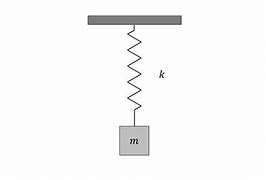 k
c
( FG )max =        k2  +  (c ω)2         F0
K =            mg
      static deflection
(k – m ω2 )2  +  (c ω)2
Force transmitted to ground
Base excitation
Base excitation
Consider a spring mass damper system subjected to ground motion y(t).

Let x(t) is represents displacement of mass m.

Draw free body diagram of mass m.

      Assume        x   >   y

     if   x >  y then spring is stretched by  ( x  - y)

    Spring force = stiffness *  elongation in spring
                   
                         =  k  * ( x- y)

    Damper force = damping coefficient * relative velocity VA/B
 
                             = c * (velocity of A – velocity of B)
 
                            =  c * ( ẋ  - ẏ)          (velocity of A = ẋ  &  velocity of B = ẏ)
x(t)
m
A
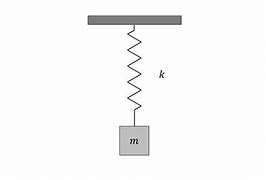 k
c
y(t)
B
c ( ẋ  - ẏ)
k( x- y)
m
Base excitation
c ( ẋ  - ẏ)
k( x- y)
m
From Newton second law of motion,

m ẍ = - k ( x – y) – c (ẋ  - ẏ) 

Assume     x  - y  = z

                   ẋ - ẏ  = z






          let y(t) = y0 Sin (ω t)
(k – m ω2 )2  +  (c ω)2
c ω
tan (Ⴔ) =
k – m ω2
Find the maximum value of x(t) . 

X max =  X0
Base exicitation
An undamped vibration pick- up having a natural frequency of 1 Hz is used to measure a harmonic vibration of 4 Hz. If the amplitude recorded is 0.52 mm, what is the correct amplitude?
     Given natural frequency of spring mass, fn = 1 Hz.
                      Frequency of base excitation, f   = 4 Hz 
                               Amplitude recorded, Z0   = 0.52 mm
                              Correct amplitude,     Xo   = ??
For undamped vibration pick up means , 
damping coefficient c is equal to  zero.
x(t)
m
A
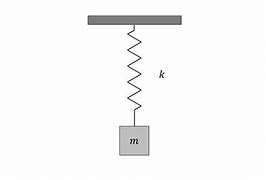 k
c
y(t)
B
y(t) = y0 Sin (ω t)
Z0       =
Mode(ω2n –  ω2 )
Z0       =
0.52      =
(k – m ω2 )2  +  (c ω)2
Mode(2*3.14*1)2 –  (2*3.14*4)2 )
Z0       =
0.52      =
Mod((k – m ω2 ))
Base exicitation
k – m ω2
Motion transmissibility
Rotating unbalance
Rotating unbalance is the uneven distribution of mass around an axis of rotation. 
A rotating mass, or rotor, is said to be out of balance when its center of mass (inertia axis) is out of alignment with the center of rotation (geometric axis). 
Unbalance causes a moment which gives the rotor a wobbling movement characteristic of vibration of rotating structures.
Y
C is geometric center of rotor.
G is center of mass of rotor.
e
G
X
C
CG is called as eccentricity.
     and it is denoted as ‘e’.
     
      CG  =  e
Rotating unbalance
Y
Consider rotor rotates with angular velocity
ω in anticlockwise direction.
At in instant of time CG vector make an angle Ɵ with horizontal axis.

If m is mass of rotor then centrifugal force
Act on the rotor is equal to.

Fc      =  m e ω2   

Direction of centrifugal force is along CG 
Vector (radially outward direction)

Direction of centrifugal force change with time. Due to this dynamic force unbalanced
Force is generated in machine.

Generally unbalance is given in term of 
Mass x eccentricity (kg-m)
Fc
G
Ɵ
X
C
ω
Rotating unbalance
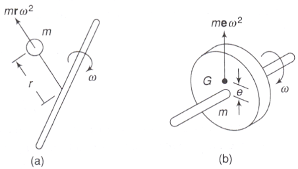 Rotor
Fc
Fc
G
G
C
G
Rotor
M = mass of the rotor (kg).
 CG = eccentricity ‘ e’ (m).
 ω   = angular speed of shaft or rotor (rad/s)
 Fc = centrifugal force (N). 
 Fc = mass of rotor x eccentricity x (angular velocity)2
Fc  = m x e x ω2

m x e = unbalance (kg-m)
Locus of center of mass of rotor.